Mission of AZEC in the Future
Hiroyuki “Hiro” TAKAHASHI
President
Japanese Zoo and Aquarium Educators (JZAE)
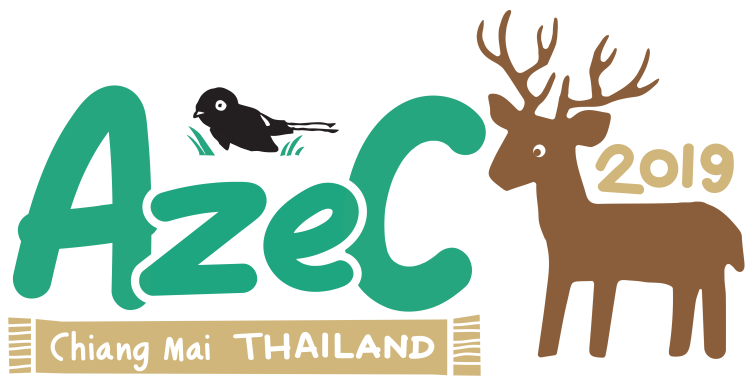 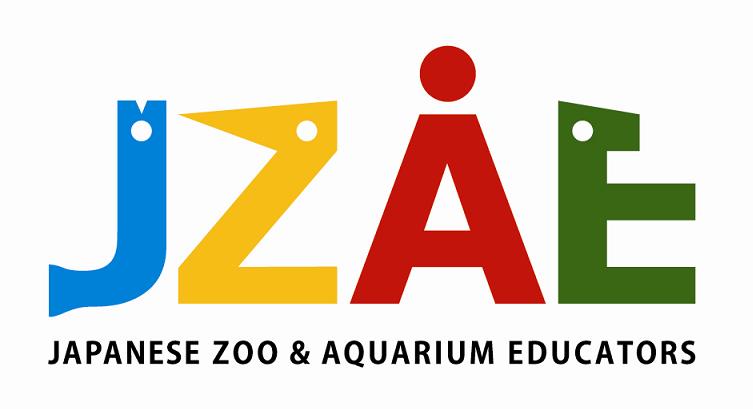 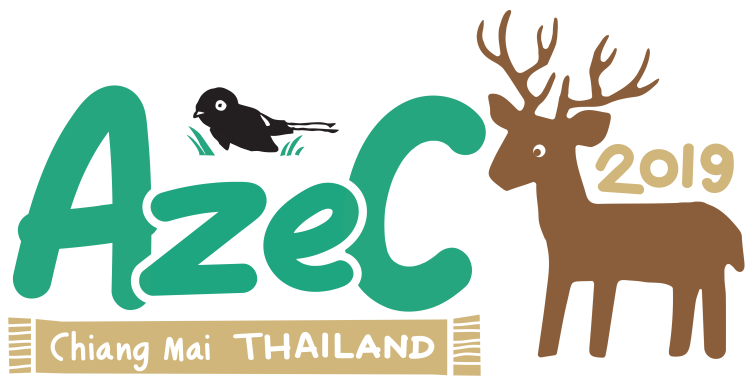 Contents
Introduction – Who am I ? –
History of AZEC
Mission of AZEC in the Future
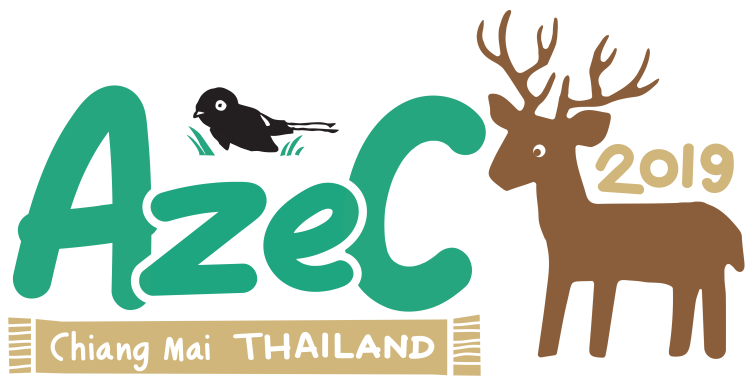 Contents
Introduction – Who am I ? –
History of AZEC
Mission of AZEC in the Future
Keeper (Primates), Chiba Zoo　　　

President, Japanese Zoo and Aquarium Educators
Regional Representative (North and South  East Asia),  International Zoo Educators Association (IZE)
Introduction
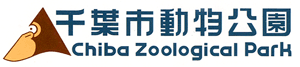 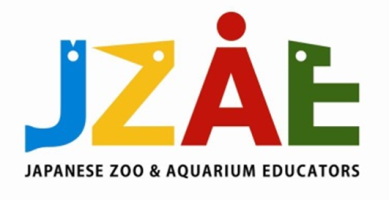 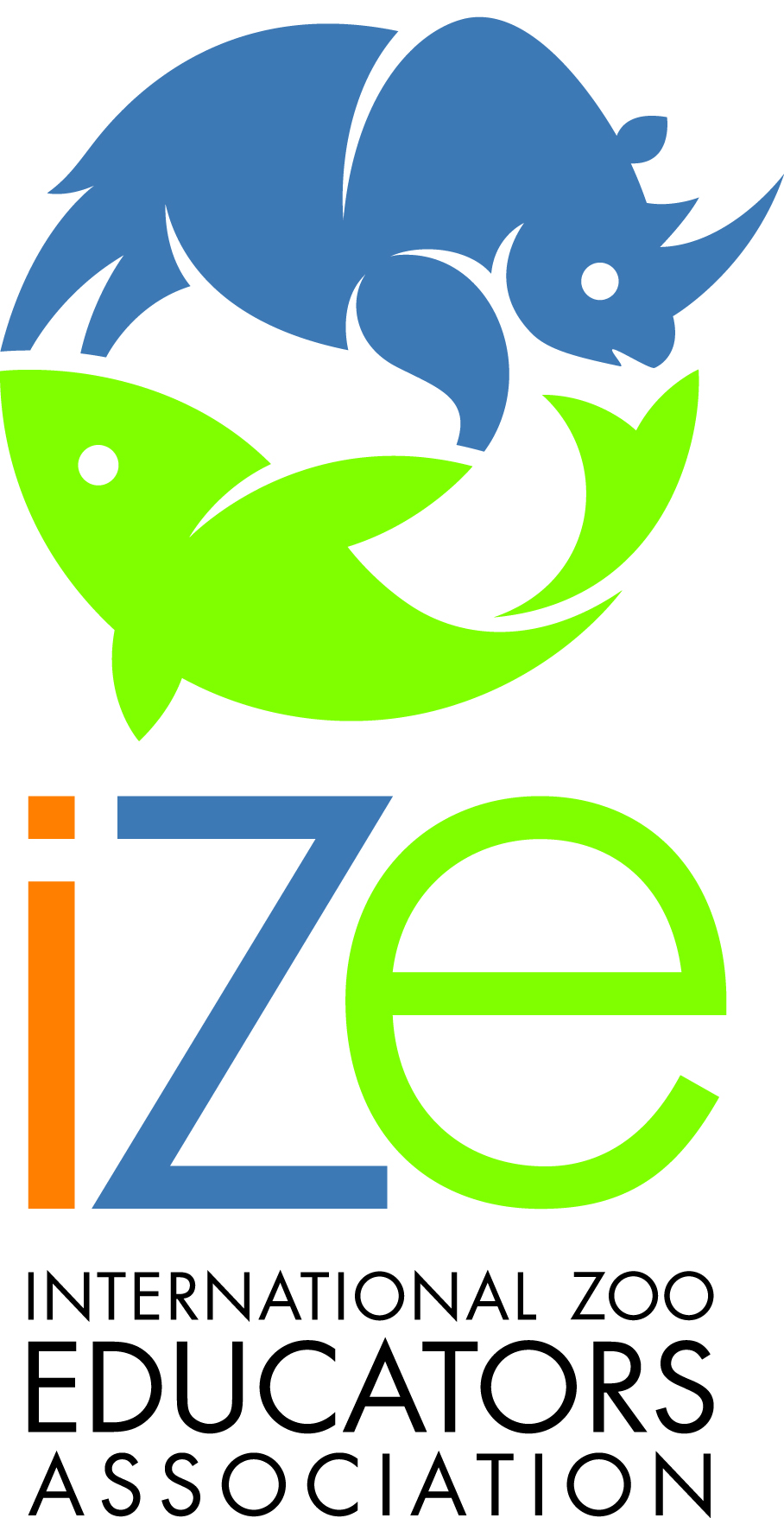 IZE @ Hong Kong
JAPAN
Chiba City
TOKYO
TAIWAN
[Speaker Notes: You may  wonder where Chiba Zoological Park is.This is Japan, and this is Taiwan, and… this is…Singapore!
Now Tokyo is here, located in a center of Japan.
And Chiba City is here, located in the east side of Tokyo.

Before starting my today’s topic, I would like to say “thank you” for your concern and your warm words of encouragement
when the great earthquake and Tsunami attacked Japan last year.
The earthquake and Tsunami did extensive damage to the coast of north- eastern part of Japan, but fortunately there is not so serious effect around our place. 
I am still alive, so...
I am very honored to be able to stand here and am very glad to meet you all again.

Now take a look at this area (押）more closely.]
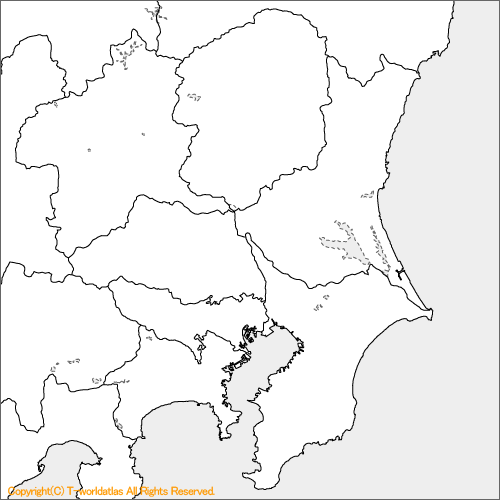 JAPAN
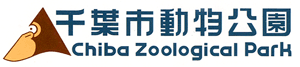 TOKYO
CHIBA CITY
Chiba City
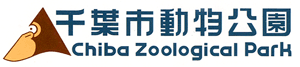 TOKYO
[Speaker Notes: This is the Tokyo metropolitan area… Tokyo is here, and Chiba City is here.
It takes about 45minutes from the center of Tokyo to Chiba City by train.
Chiba City is the capital city of Chiba Prefecture.
Chiba Prefecture looks like a triangle, so… this is the Chiba Zoo logo… you can see a Gorilla’s face and… this triangle symbolizes Chiba Prefecture.
And the eye stands for Chiba City.]
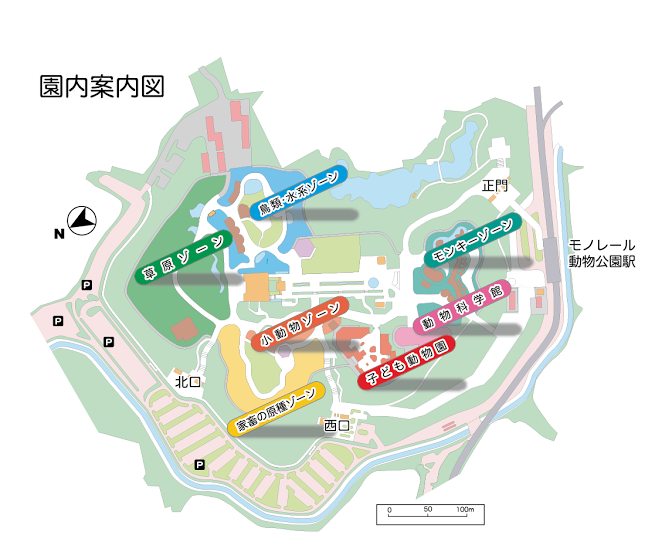 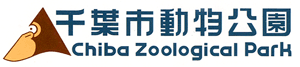 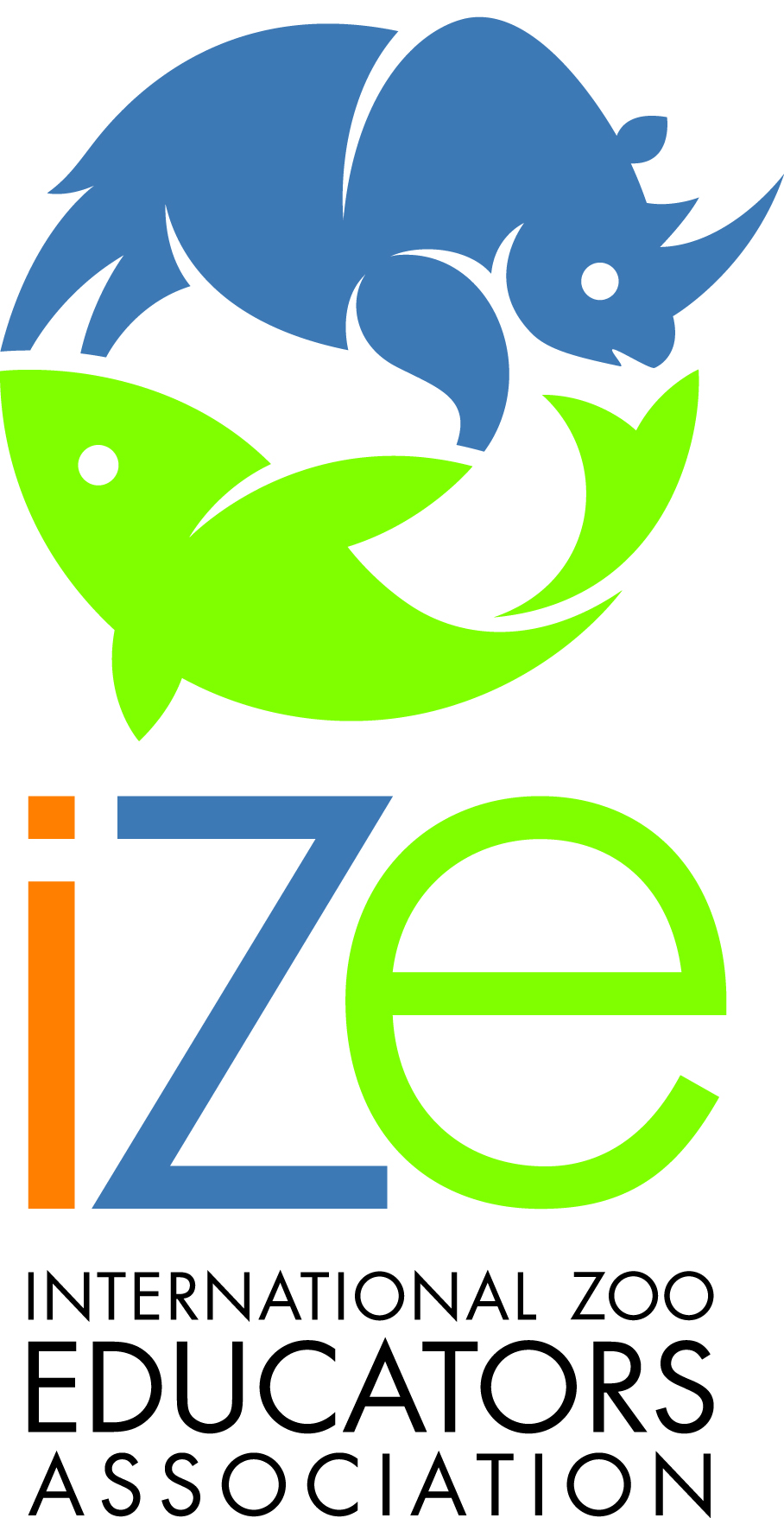 33 ha.
Opened in 1985
Primate Zone
Small Animals Zone
Avian & Aquatic Zone
Under Construction
Steppe Zone
Children’s Zoo
Animal Science Hall
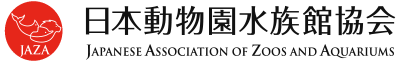 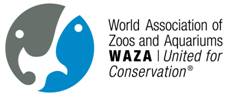 [Speaker Notes: This is a whole map of Chiba Zoo. Chiba Zoo is opened in 1985.
Chiba Zoo is a member of WAZA and JAZA – Japanese Association of Zoos and Aquariums -.
And I am a member of IZE!
Chiba Zoo consists of 7 zones.
These are Monkey Zone, Animal Science Hall, Children’s Zoo, Ancestors of Domestic Animals Zone, Small Animals Zone, Steppe/Savanna Zone, and Avian & Aquatic Animals Zone.
Its total area is 33 hectares. (82 acres).]
The Japanese Zoo and Aquarium Educators (JZAE) 
– The most historic study group about zoo and aquarium education in Japan –
We call ……
Zoo Kyoh Ken ♪（Zoo教研）
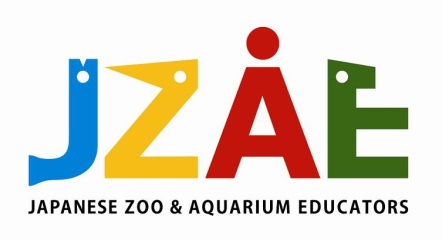 ©Shigefumi　Kanao
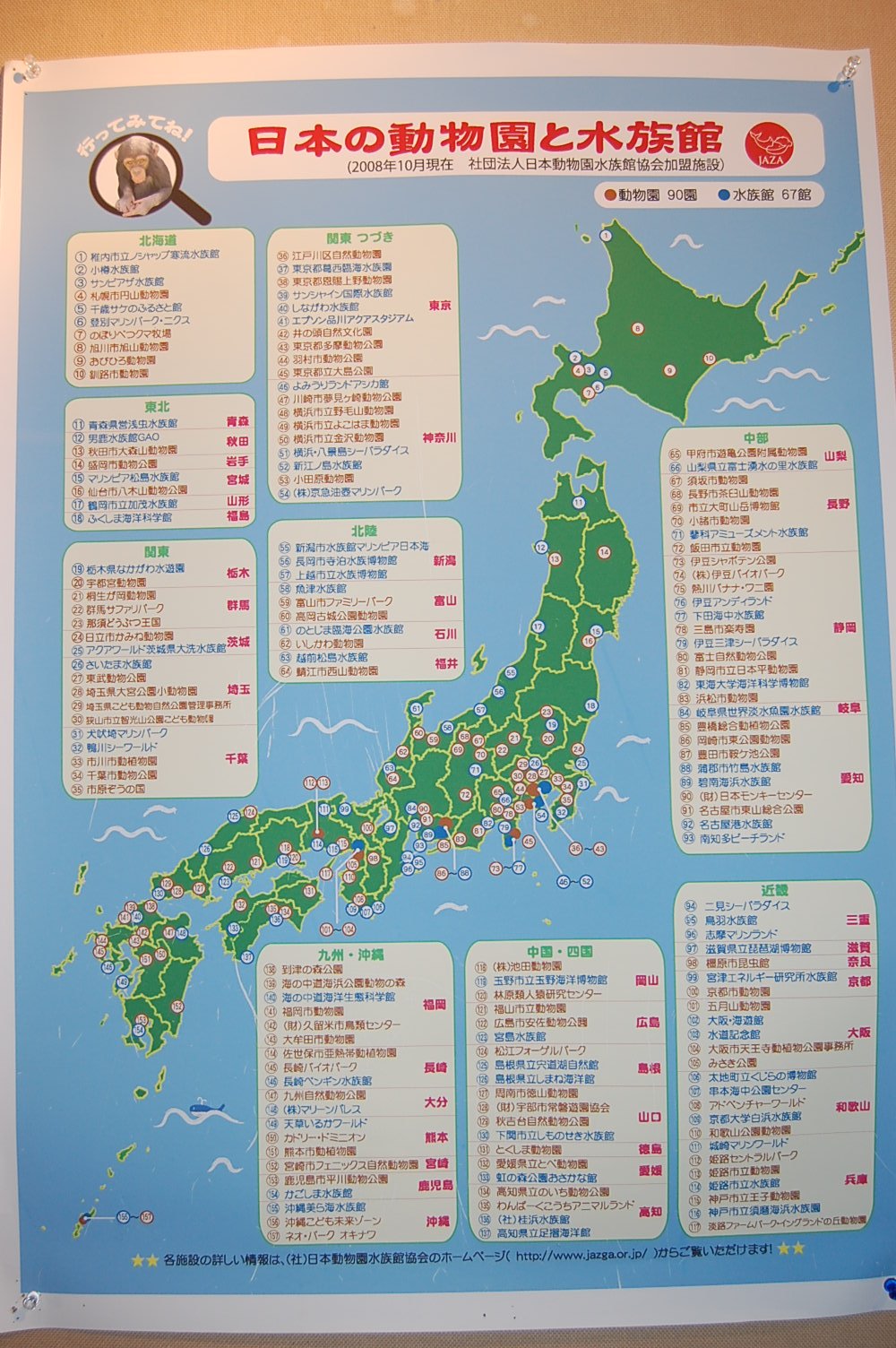 From Hokkaido Island to Okinawa Island,
There are 91 zoos and 57 aquariums in Japan.
※They belong to JAZA (Japanese   
     Association of Zoos and Aquariums).
※JZAE (Japanese Zoo and Aquarium   
    Educators)  accepts not only  
    zoo/aquarium educators, keepers under
    JAZA, but also other professionals such  
    as teachers, students, company workers  
     etc.
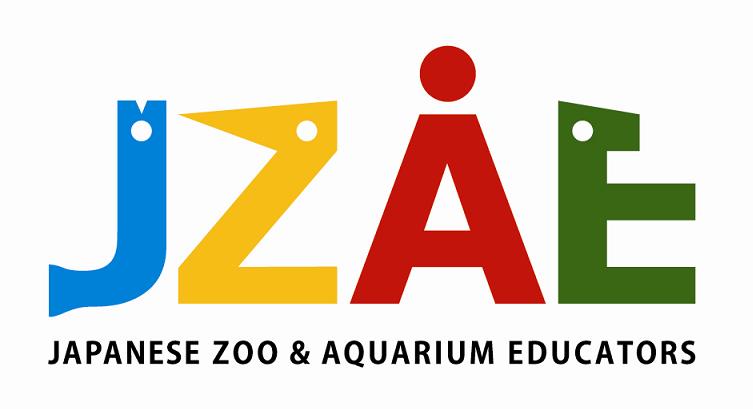 ■JZAE was born in 1975, and it is the 44         years anniversary in 2019. 
※IZE was founded in 1972.
■It is the most historic study group about zoo and aquarium education in Japan. 
■The 175 members participate and are registered in 2015.　(+18 Affiliate & Corporate Members)
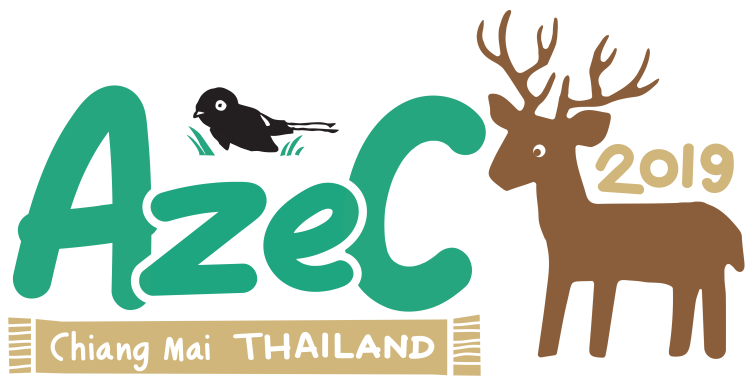 Contents
Introduction – Who am I ? –
History of AZEC
Mission of AZEC in the Future
History of AZEC
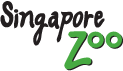 2007　The 1st  Singapore Zoo
　　　　　　　　　　　　　　　
2009　The 2nd  OceanPark Hong Kong
　　　　　　　　　　　　　　　 
2011　The 3rd  Taipei Zoo
                                             
2013　The 4th  Marine World     
                         Umi no Nakamichi, Fukuoka
　　　　　　　　　　　　　　　 
2015　The 5th  Seoul Zoo
                                            
2017　The 6th  National Museum of Marine Biology & Aquarium, 
                          Taiwan
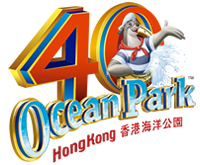 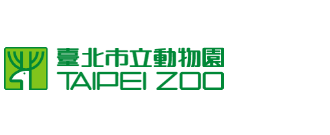 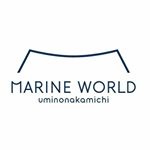 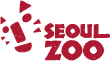 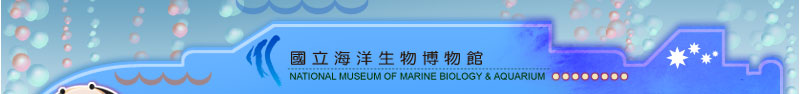 The 1st AZEC 2007　            @ Singapore Zoo
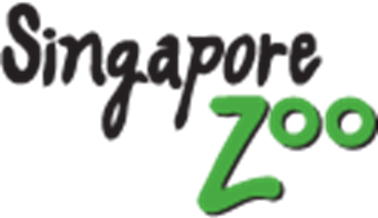 AZEC 2007 (Singapore)
6th – 10th September, 2007 @ Singapore Zoo
About 56 deligates, 11countries
“The need for a platform for the exchange of ideas among Asian Zoo Educators has always been deeply felt, so initiation was taken by the Singapore Zoo to fill this gap, leading them to host the first Asian Zoo Educators conference.” (Ms. Rachana Shah from Central Zoo, Nepal, 2009)
The theme: “Engage, Educate, Conserve”
Emphasized: How the zoo all over can and is helping in education about the wildlife and environment education and how crucial role they play in the society.
AZEC 2007
Not only keynote speech but also over 26 oral presentations and 8 poster presentations.
Modern zoos have moved on and become important centers for not only children but also visitors all aspect of our natural world.
The attendants had opportunities to learn by visitors different facilities and sites with a behind the scenes tour of Singapore Zoo, a visit to Underwater World, the Singapore Science Center and other places.
   (Ms. Rachana Shah from Central Zoo, Nepal, 2009)
AZEC 2007
Future planning
Share attendants experiences with zoo educators in their countries.
Create awareness among zoo visitors by preparing leaflets, posters, bill boards etc.
Organize talks for students and others.
Organize zoo visits for disabled students and others.
Develop a regular education programme involving zoo educators and students.
  (Ms. Gawsia Choudhery, Wildlife Trust of Bangladesh)
AZEC 2007
The outdoor sessions included interacting with the Singapore Zoo Staff and learning from the “what”, “why” and “how” of the education programmes carried out the zoos.
    (Ms. Meena Nareswar, Center for Environmental    
     Education, India)

☆The report was submitted by Ms. Sally Walker, 
                  IZE Regional Representative of South Asia
If I were there ~ 
   (.>o<.);…
The 2nd AZEC 2009　       @ Ocean Park Hong Kong
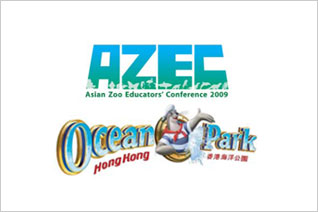 AZEC 2009, Hong Kong
The second conference was held in 2009 at Ocean Park Hong Kong.
58 individuals representing 29 organizations participated the conference.
The theme of the 2009 conference was “Saving the melting earth with limited resources but immense ideas”
Hiro and Hide
Workshop   (What are the key   components in   interpretation?)
Bird Watching
Translation (from Chinese to English)
Try a local food in Hong Kong
Good opportunity to meet each other among Asian friends
Meet a good friends
Farewell Party
Let’s a sing a song!
Thank you for your great hospitality, my Hong Kong friends!!
The 3rd AZEC 2011                @ Taipei Zoo
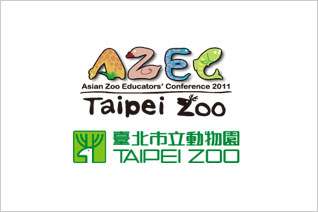 AZEC 2011, Taipei, Taiwan
September 18-22, 2011.
The Theme: “Focus On Rainforest ‧ Eco-System Thinking”
Participants of the conference shared their perceptive insight on the conservation of our natural resources and the protection of the valuable ecosystem.
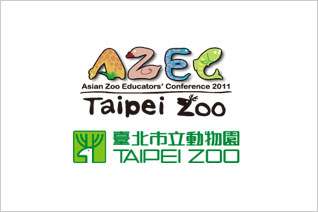 Hiro, Hide and Dr. Koji TAKADA
Hiro, Hide, Kasumi and Dr. Koji TAKADA
Education Center in Taipei Zoo
First Oral Presentation at AZEC
After Hiro’s presentation … Photos!
Coffee Break!
Taipei Zoo Visit ……Naturalistic exhibit
The exhibit is for River Otters
The Panel of invasive species
The Corner for Biodiversity
The panel says “Respect for Life”
The panels are in front of the Toilet
The Panels show each species Poos!
Workshop at Taipei Zoo
Hiro did it!
Hiro made it!
The Japanese Macaque Lantern!

People in Taiwan celebrate the Lantern festival each year ♪
Educators have enjoyed Taiwanese local food and learn its regional culture.
The 4th AZEC was decided in Japan!
Thank you for your hospitality, Taipei Zoo!
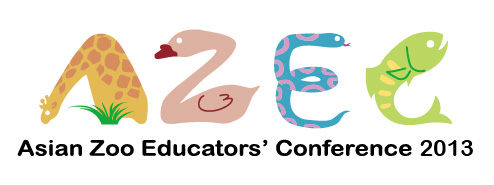 The 4th AZEC 2013　@ Marine World            Umi no Nakamichi,           Fukuoka, JAPAN
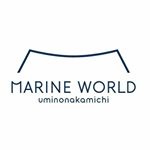 AZEC 2013, Fukuoka, JAPAN
December 9 (Mon) – December 13 (Fri), 2013
The Theme: “Educational Cooperation between Museums for Humanities and Sciences - A message for creating new life through linkages - ”
230 from 16 countries and regions (the United States, India, Indonesia, Kazakhstan, Congo, Singapore, Sri Lanka, Thailand, Nepal, Bangladesh, Vietnam, South Korea, Hong Kong, Taiwan, China, Japan)
38 oral presentation, 34 poster sessions,                4 workshops
The 4th AZEC and the 54th JZAE Joint Conference
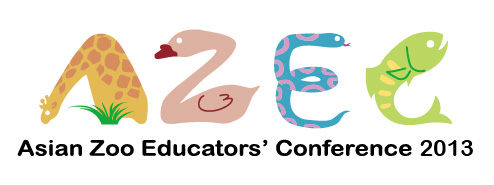 The 4th AZEC was hosted by JZAE (Japanese Zoo and Aquarium Educators) and Marine World Umi no Nakamichi
Venue
The Luigans Spa & Resort
Welcome Party
Welcome Party
Poster Session
Poster Session
Poster Session
Poster Presenters
A Big Group Workshop
The workshop was conducted under the direction of Mr. Yoichi Sadotomo (Nihondaira Zoo Guide volunteer/ Now Fulltime Lecture of Teikyo University of Science). In small groups, new approaches were discussed and opinions were actively exchanged based on research presentations, tours of facilities and the constructed network of participants, etc.
A Small Group Workshop
Ms. Akemi Matsumoto (Institute of teaching materials for Animals, Pocket)  “Collaboration with School Education and Assessment of Its Educational Effect on Children”
Japanese Style Get-together Party
Farewell Party (Singing each countries song!)
Farewell Party (Singing each countries song!)
Thank you for coming to Fukuoka, Japan!
The 5th AZEC 2015　@ Seoul Zoo, South Korea
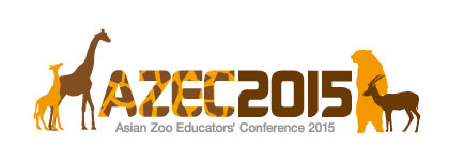 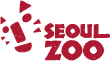 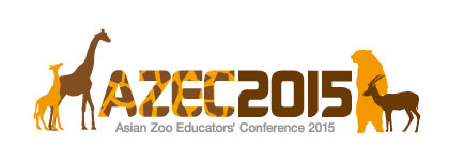 AZEC 2015, Seoul,                South Korea
Theme: 
    Conserving the Natural   
    Environment and Biodiversity   
    in Asia 
    - Biodiversity: Embrace it, 
                         Share it, 
                         Celebrate it! –
Icebreking Party
Icebreking Party (Japanese friends)
Korean’s executive members and invited guests
Venue
Dr. David Chen was the first presenter
Dr. Shin-Il JO
Mr. Danudet “Danny” CHANHOM
ZPO
Rachel had a keynote speech
The presenters were celebrated
Friends from Indonesia
The Entrance of Welcome Party
Welcome Party
Greetings from ZPO
Poster Presentation about ZPO’s Volunteer
Bird Watching at DMZ                    (Demillitarized Zone)
Coffee Break Settings
Seoul Zoo Trip
Seoul Zoo has joined ……
WAZA
SEAZA
Seoul Zoo has joined ……
ISIS (now Species360)
IZE
Keeper’s Note
Keeper’s Note about Poo and mouth of rhino
Specimen Room
Educational Panels in Specimen Room
The Exhibit Info for Tiger
And……
History
Conservation
Ecology
Culture
Husbandry Training for elephant
Husbandry Training for elephant
The panel for super powerful heart of giraffe
The Panel for introducing Zoo People
The Farewell Party was on a luxury cruiser
Wonderful Farewell Party on the ship
What is this box……?
Lots of beautiful cakes……Thank you for your hospitality,       Korean Friends!!
Thank you for your hospitality, my Korean friends!!
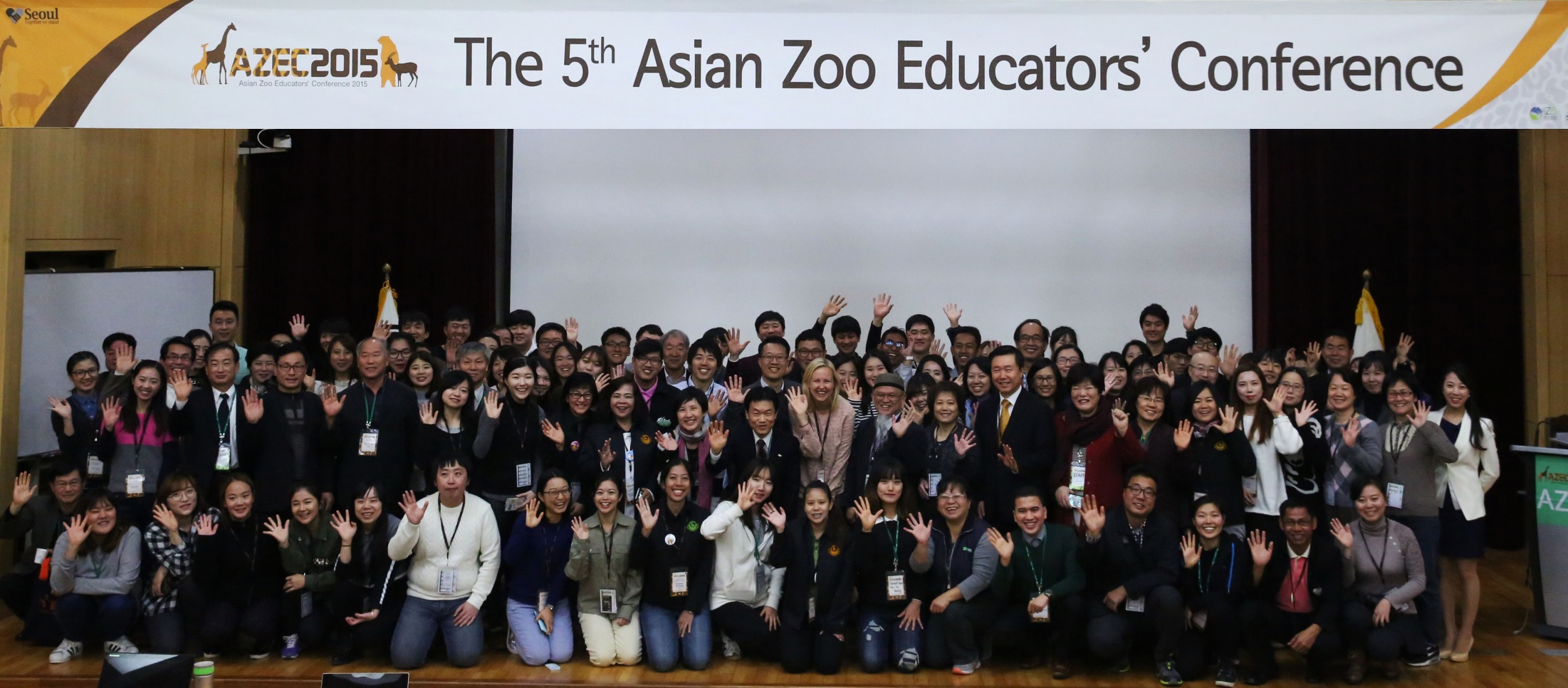 The 6th AZEC 2017　@ Pingtung, Taiwan
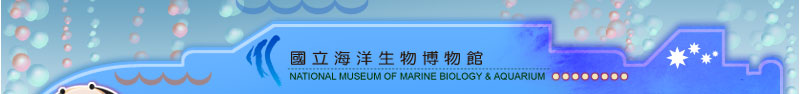 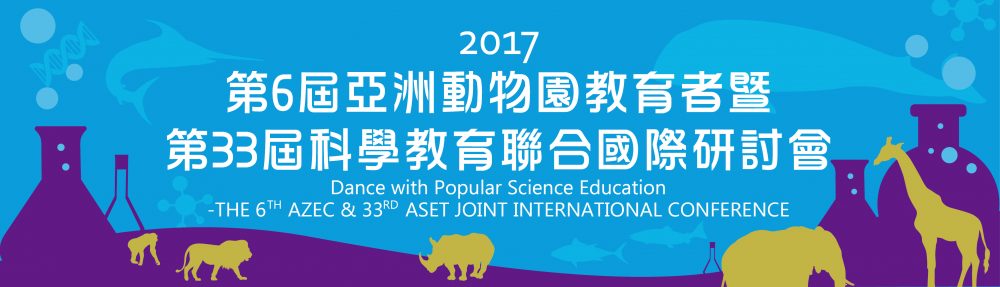 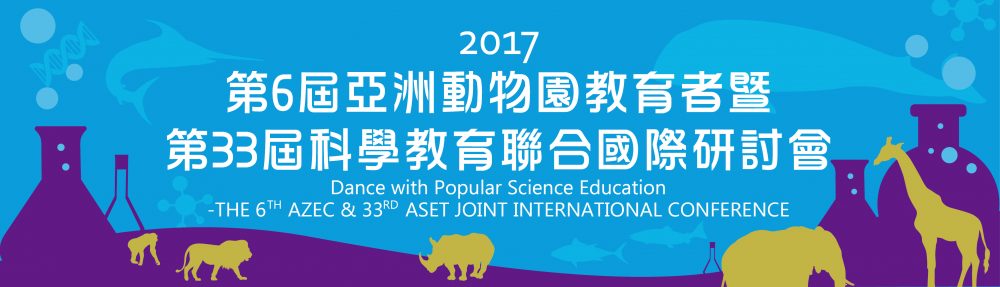 AZEC 2017, Pingtung, Taiwan
“Dance with the Popular Science Education”
The theme reflects the international science communities have paid attention to popular science communication recently. The science education is the fundamental of the popular science communication, and the scientific knowledge is delivered by understandable and motivating approaches with various media. The conference will also consult with Asian zoo educators, to allow experts and scholars from the fields of science education, popular science communication as well as zoo educators to gather together to share and discuss by means of keynote speeches, seminars, paper presentation and workshops.
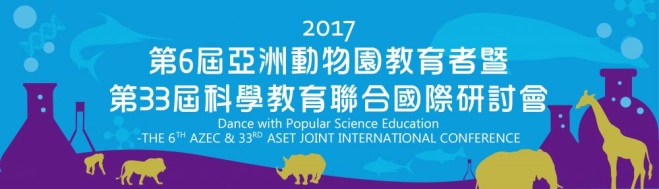 AZEC 2017, Pingtung, Taiwan
☆The conference provides chances:
To support the connection, exchange and development of popular science education dialogue internationally.
To encourage the collaboration between formal and informal science educators.
To promote the citizen awareness of wildlife conservation and biodiversity.
To exchange innovative ideas and techniques for formal and informal science education.
To offer opportunities for researchers and scholars to exchange research and instructional practices in formal and informal science education.
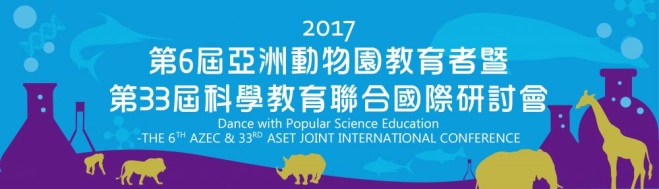 AZEC 2017, Pingtung, Taiwan
November 9 (Thursday) to November 12 (Sunday), 2017
Venues: National Pingtung University
Organizers:                                                   Association of Science Education in Taiwan  (ASET)
    Department of Science Communication,                  
    National Pingtung Universitiy
    National Museum of Marine Biology & Aquarium
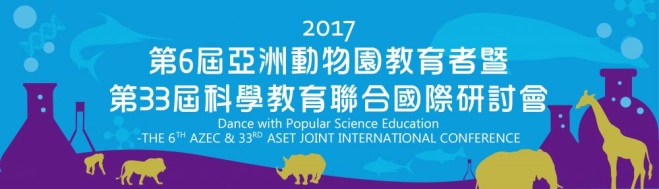 AZEC 2017, Pintgung, Taiwan
Participants: 222 people from 7 countries and regions (Main land of China, Hong Kong, Taiwan, Thailand, South Korea, Japan and Australia )
The 6th AZEC and the 33rd ASET Joint International Conference
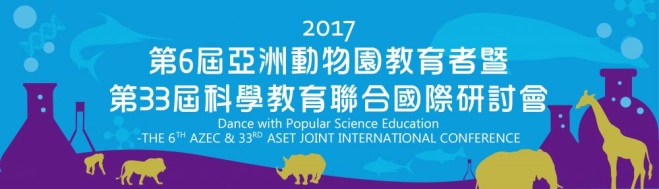 AZEC 2017, Pingtung, Taiwan
The conference program will comprise keynote speeches, paper presentation, seminars and workshops, and each discussion will be operated corresponding with fields. The paper submission and presentation should be made in Chinese or English. The contributors submit in Chinese will present in Chinese while English submission will be presenting in English. Submission topics include science education, science communication, zoo education and information communication relevant fields. The conference calls for Chinese papers, English papers, workshops and interactive posters for presentation.
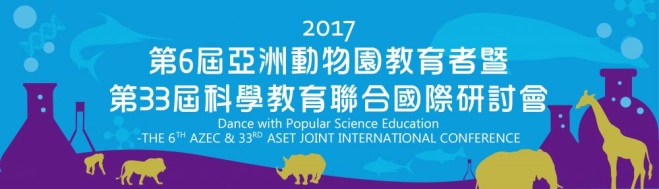 AZEC 2017, Pingtung, Taiwan
Keynote speeches:Five international scholars are invited for the keynote speeches to share ideas and knowledge about theatrical and practical science communication and zoo education (In English).
Paper presentation:Each session of paper presentation will invite one to two scholars with relevant expertise as the chair for hosting the session. Sessions will include a number of paper and poster presentations (In Chinese or English).
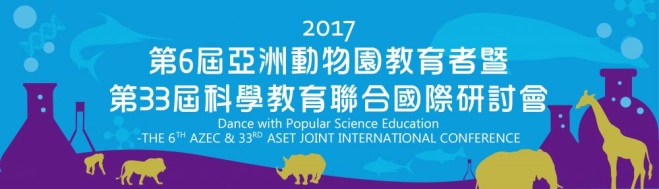 AZEC 2017, Pingtung, Taiwan
Seminars:Moderators who are keen to essential topics of science education are invited for dialogue.
Workshops:Scholars and prominent teachers who have dedicated years in science education in practice and innovative teaching are invited to share the experiences, and offer participants opportunities for DIY.
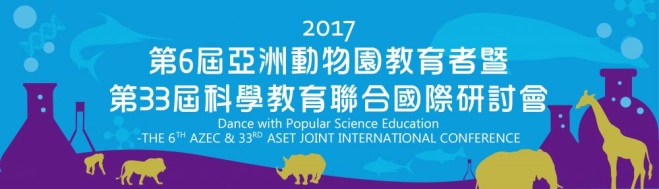 AZEC 2017, Pingtung, Taiwan
Participants
Domestic and international science education researchers,                                                  zoo education researchers,                            K12 teachers,                               unstandardized science education practitioners, professors and graduate students in relevant fields 
        are welcomed to participate in the conference    
        to exchange research findings.
Japanese attendants and Dr.Jo
Venue
Seoul Human Resources Development Center
Welcome Party……Why Dance ?
Because the theme is “Dance with the Popular Science Communication”!
Poster Session ( Ms. Wenchi Lin (right))
More new friends joined AZEC,                                            thank you !!
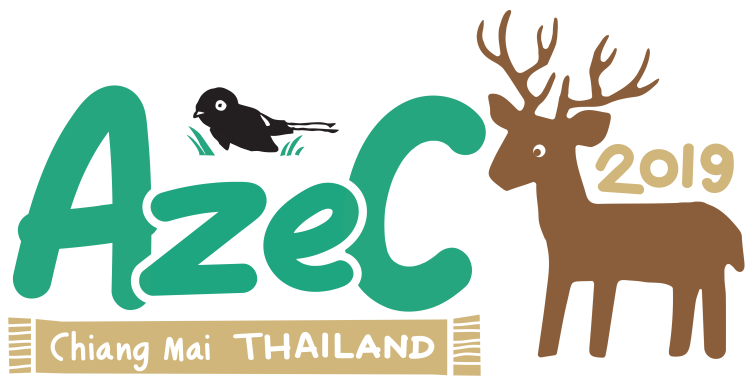 Contents
Introduction – Who am I ? –
History of AZEC
Mission of AZEC in the Future
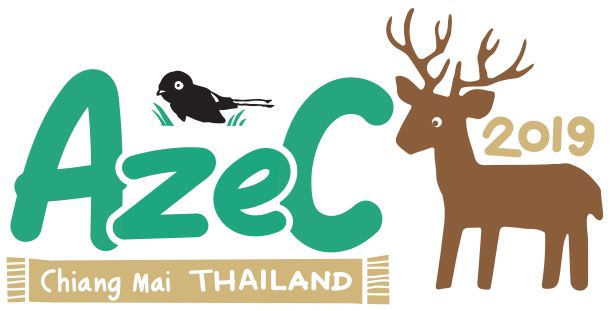 Looking back on The Themes of AZEC
2007 “Engage, Educate, Conserve”
2009 “Saving the melting earth with limited resources but immense ideas”
2011 “Focus On Rainforest ‧ Eco-System Thinking”
2013 “Educational Cooperation between Museums for Humanities and Sciences - A message for creating new life through linkages”
2015 “Conserving the Natural Environment and Biodiversity in Asia- Biodiversity: Embrace it, Share it, Celebrate it!-”
2017 “Dance with Popular Science Education”
2017 “Dance with Popular Science Education”
The theme reflects the international science communities have paid attention to popular science communication recently. The science education is the fundamental of the popular science communication, and the scientific knowledge is delivered by understandable and motivating approaches with various media. The conference will also consult with Asian zoo educators, to allow experts and scholars from the fields of science education, popular science communication as well as zoo educators to gather together to share and discuss by means of keynote speeches, seminars, paper presentation and workshops.
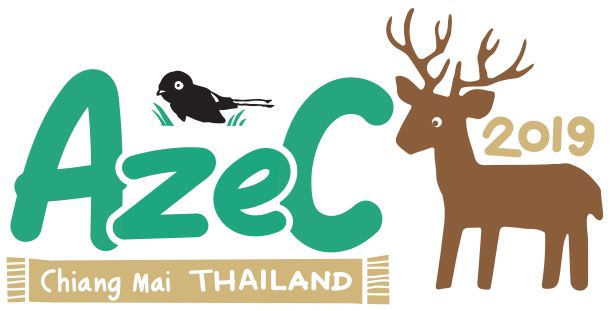 The Objective of AZEC
It is to provide a platform where professional zoo and aquarium educators in Asia could meet every two-year to share ideas and discuss topics of common interest.
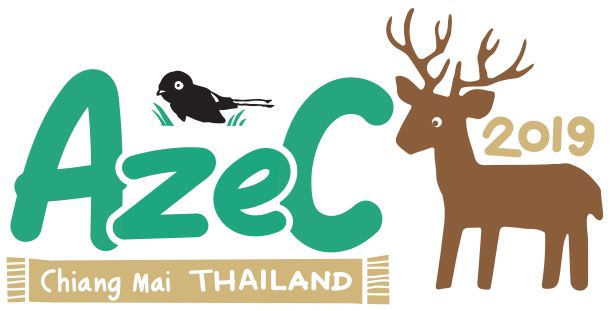 The Mission of AZEC
AZEC is an international conference for zoo and aquarium educators to exchange the newest information and share ideas on local environment and wildlife conservation.AZEC makes an effort to improve the quality of educational programs at the zoo, aquarium and other related organizations.
There is no border    
            in zoo world!
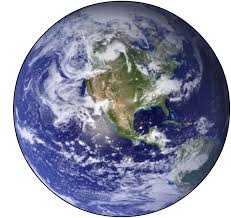 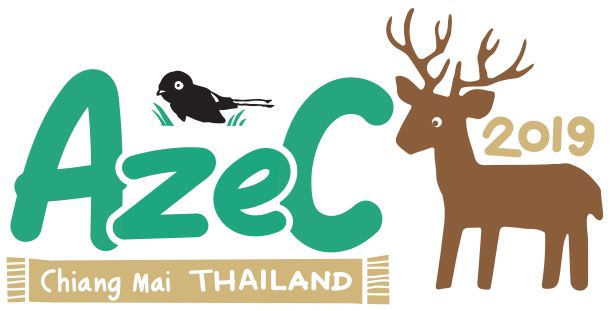 “Zoo is Peace”
Zoo needs to cooperate among zoos each other, 
          needs to develop a high quality  
                                          educational program,
           needs to implement it.
So PEACE is important for zoo world.
AZEC can be a platform to play an important role for the accomplishment of the aboves.
[Speaker Notes: AZEC can be a platform to accomplish to play this important role for the accomplishment of the aboves.]
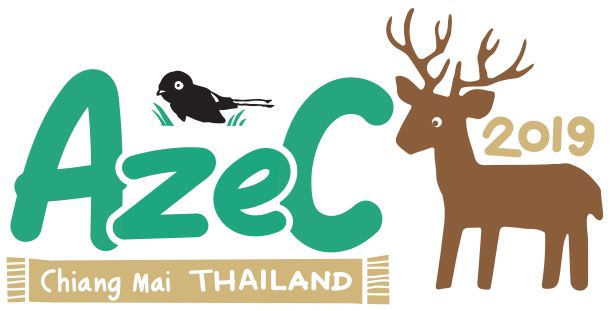 “Zoo is Peace”
Place for 
   Environmental 
   And 
   Conservation 
   Education
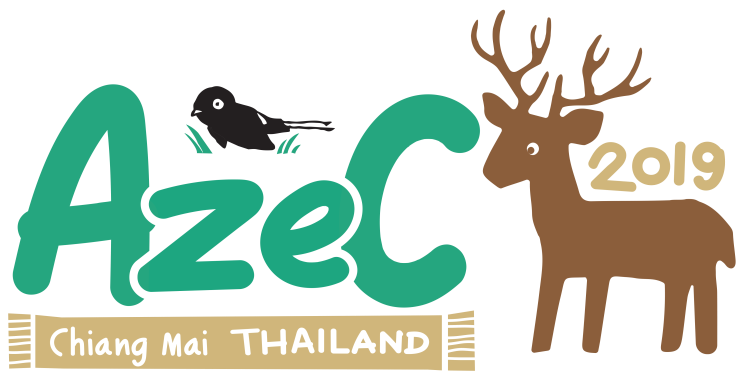 In the Future…
☆I would like to suggest……
To keep a warm-hearted conference
To be considerate to our language barrier
To save moneys !   “Simple is the best”
To deepen the friendship between AZEC and SEAZA
To promote to come to AZEC around all over the Asian Region
To welcome not only zoo and aquarium professionals but also other related organizations.

Would you have any ideas and/or suggestions?
Keep on going!!
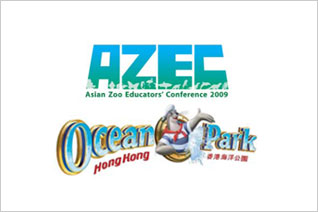 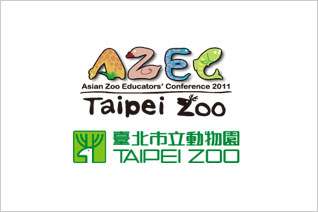 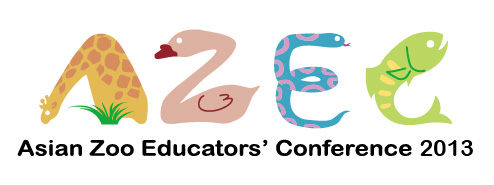 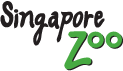 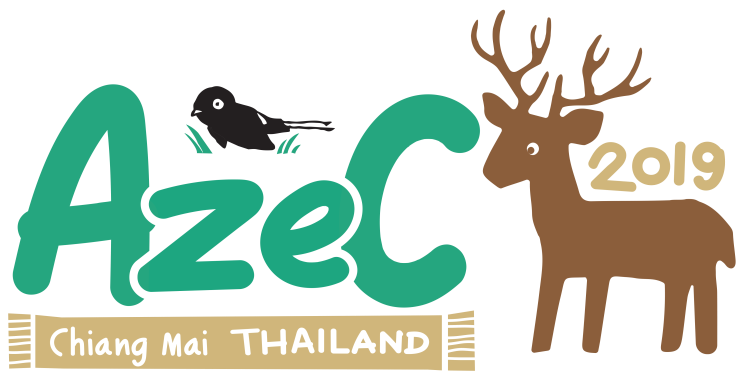 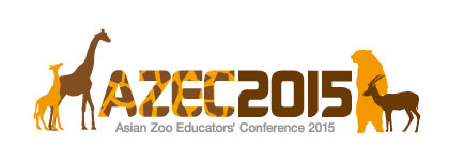 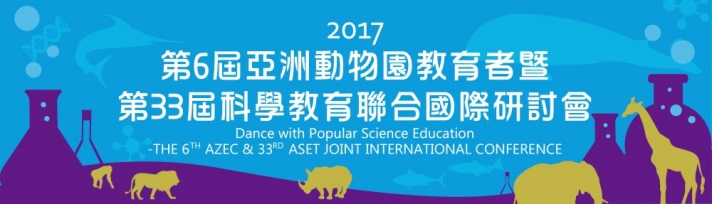 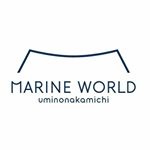 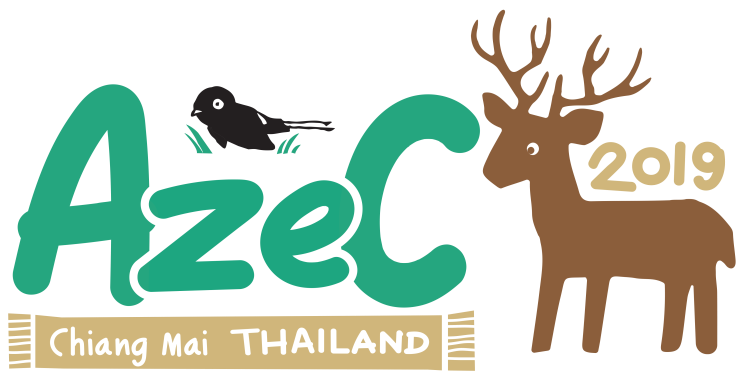 Acknowledgements
I would like to thank……
Ms. May Lok, Singapore Zoo
Ms. Isabel Lee, Ocean Park Hong Kong
Ms. Francis Tsang, Ocean Park Hong Kong
Ms. Carol Liu, ERC 
Dr. I-Hsin Wu, Taipei Zoo
Ms. Chien Chu “Change” Wu, Taipei Zoo
Dr. Shin-Il Jo, Seoul Zoo
Dr. David Chen, National Museum of Marine Biology & Aquarium
Mr. Danudet “Danny” Chanhom, ZPO
Ms. Natjanan Wichityan, ZPO
Ms. Debra Erickson, San Diego Zoo Global, IZE
JZAE and AZEC friends, and Chiba Zoo staff !!